МБОУ ДО «Центр детского творчества»
Номинация «Классный позитив»
На фото реализация проекта 
«Лето – это маленькая жизнь!»
Автор: учащийся объединения «Школа безопасности»
Гиляшев Никита
 7 класс
Педагог: Кочкина Нина Юрьевна
с. Березовка 2018г
С 29 по 30 августа  нами, учащимися  объединения «Школа безопасности»  Центра детского творчества: Гиляшевым Никитой, Мичковым  Матвеем, Головкиным Максимом, Бурыловым Антоном, Мироновым Всеволодом, совместно с педагогами Центра детского творчества Кочкиной Н.Ю., Головкиной Н.В.  был реализован районный проект «Лето-это маленькая жизнь!», который стал победителем районного конкурса социально-культурных проектов с привлечением гранта. Во время сплава по маршруту р. Барда-д. Батурята - д. Малыши мы оборудовали 2 стоянки для туристов: беседки, место для костра, подходы к воде.
Оборудование места для костра на берегу реки Барда
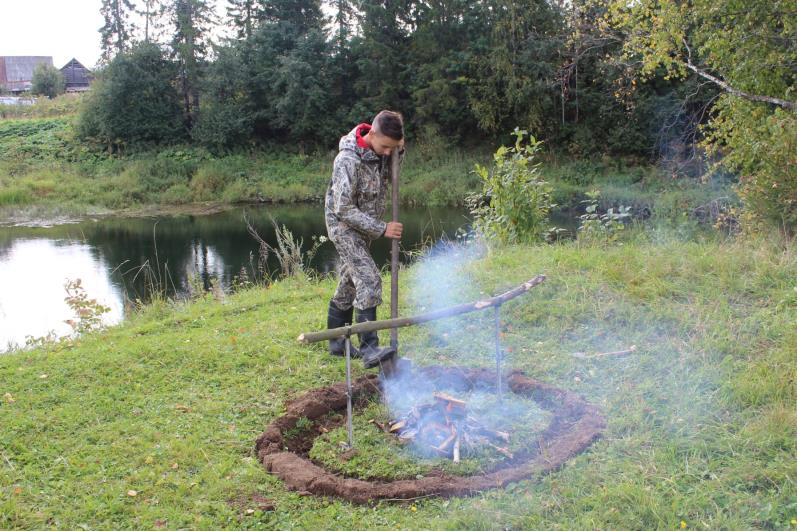 На фото Гиляшев Никита
Изготовление беседки на берегу реки Барда
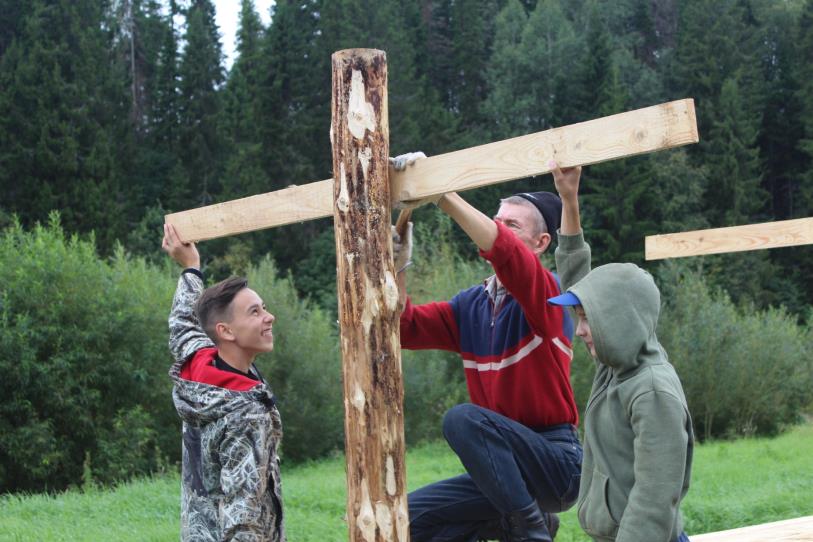 На фото: Гиляшев Никита, Головкин Максим, Лашев С.В
Изготовление беседки на берегу реки Барда
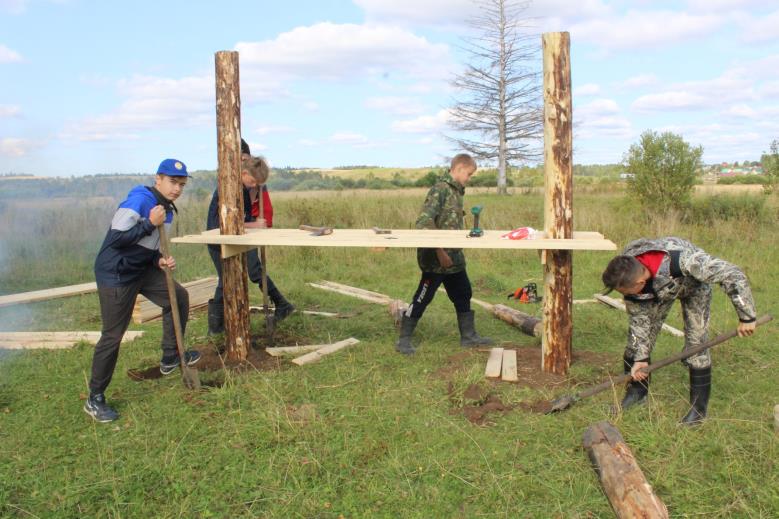 На фото: Гиляшев Никита, Миронов Всеволод, Мичков Матвей, Бурылов Антон
Оборудование подхода к реке Барда
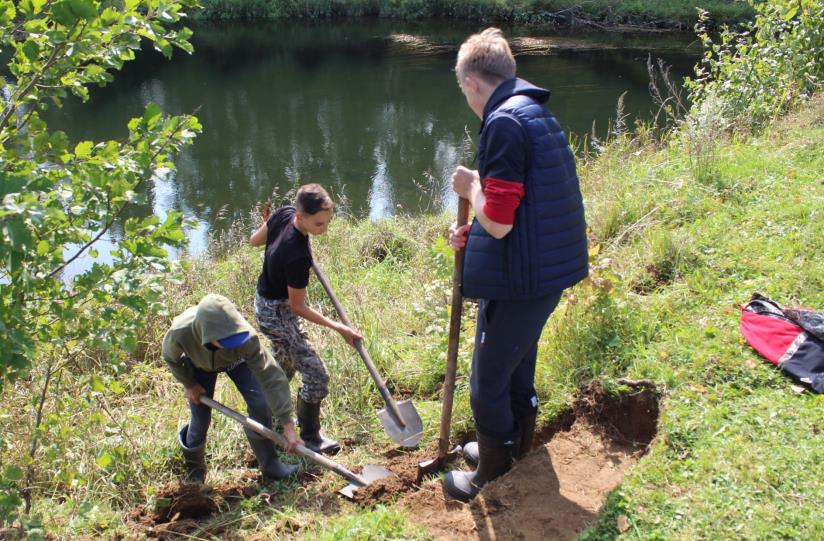 На фото: Головкин Максим, Гиляшев Никита, Мичков Матвей
У костра после выполненной работы
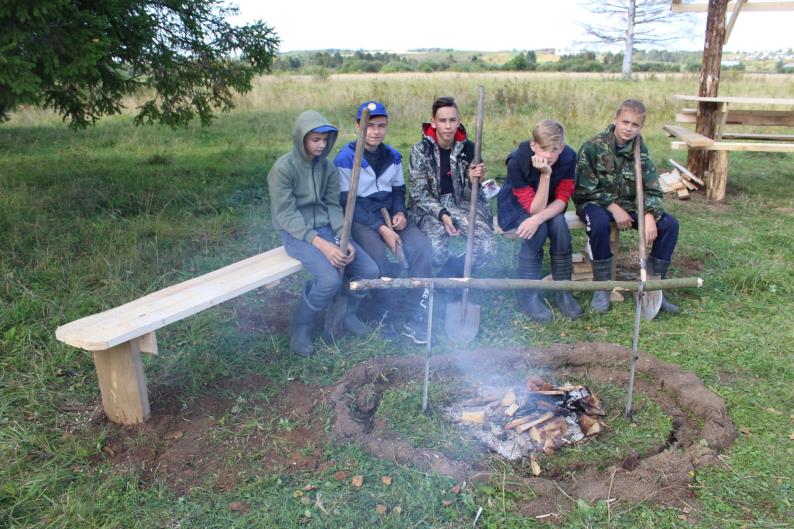 На фото: Головкин Максим, Миронов Всеволод, Гиляшев Никита, Мичков Матвей, Бурылов Антон
В беседке сделанной своими руками
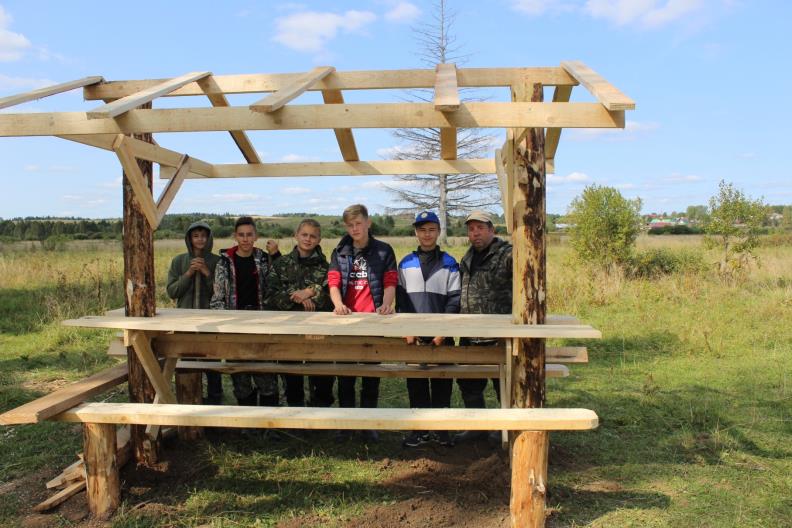 На фото: Головкин Максим, Гиляшев Никита, Бурылов Антон, Мичков Матвей,, Миронов Всеволод, Кузнецов Г.П.